Newspaper
Thursday, July 8, 2021
Page 1
NEWSPAPER
Vestibulum ante ipsum
Vitae diam efficitur
Aliquam erat volutpat
Magna aliquam erat
Duis atemvel
eumiriure
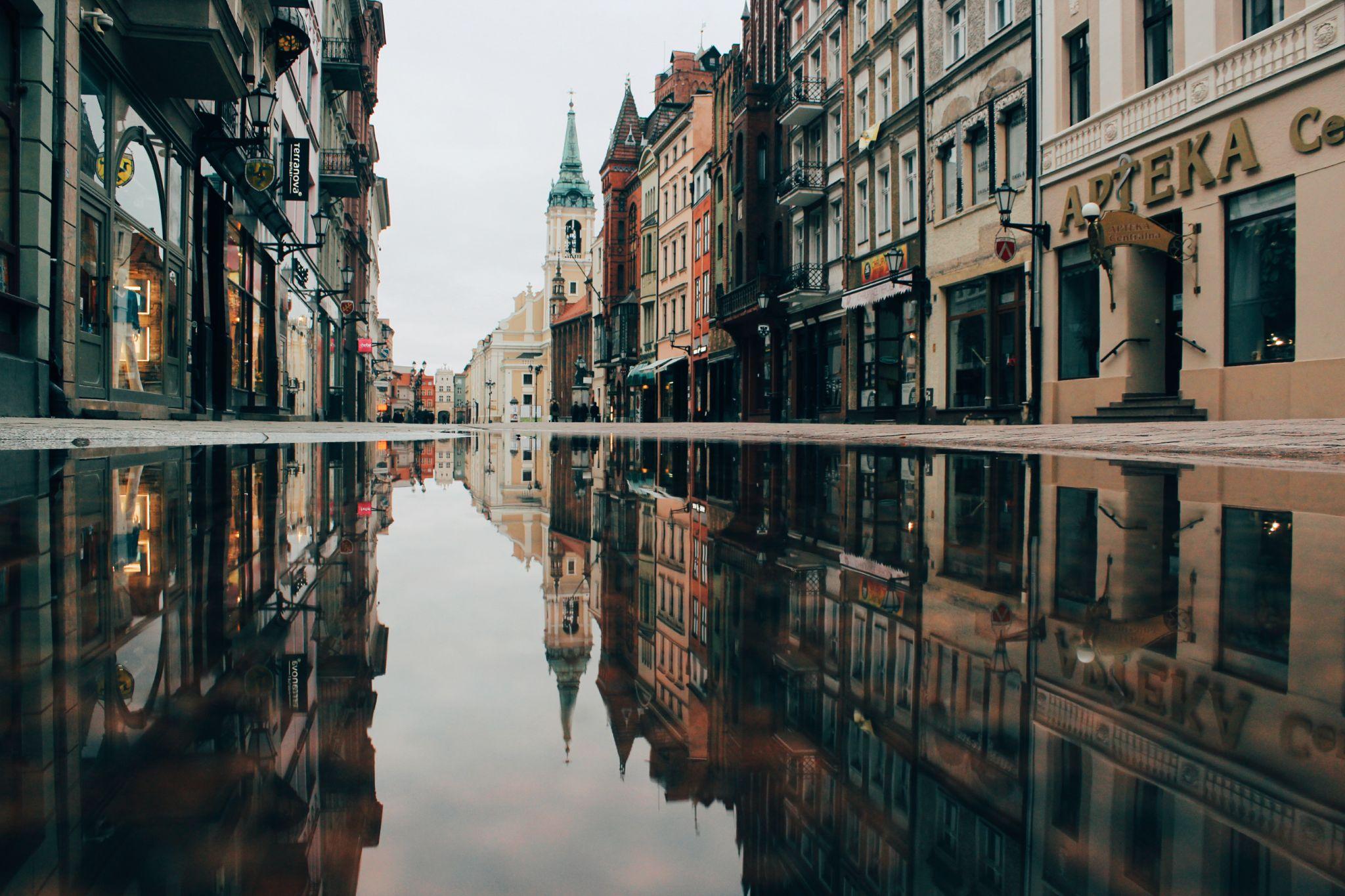 Fusce non nisi ut lacus tristique
Cras elementum augue non tortor faucibus, ac laoreet leo luctus. Aliquam bibendum dapibus purus, quis congue ligula venenatis sit amet. Ut faucibus tincidunt nunc, sit amet blandit dolor accumsan eu. Suspendisse ut aliquet odio. Maecenas sed tortor hendrerit, aliquet justo non, gravida ante. Quisque vehicula, lectus sed tempus suscipit, lorem urna
Morbi lacus augue, faucibus eu tincidunt quis, maximus vel lacus. In consequat posuere leo aliquet egestas. Fusce non nisi ut lacus tristique suscipit. Sed consequat rhoncus nibh nec laoreet. Pellentesque at elementum dui, ut luctus velit. Phasellus id orci arcu. Morbi nec velit efficitur, venenatis magna a, posuere sem. Nullam finibus, magna nec molestie
Nibh euismod tincidunt ut laoreet dolore magna aliquam erat volutpat.
Justo efficitur molestie augue
Nonummy tincidunt
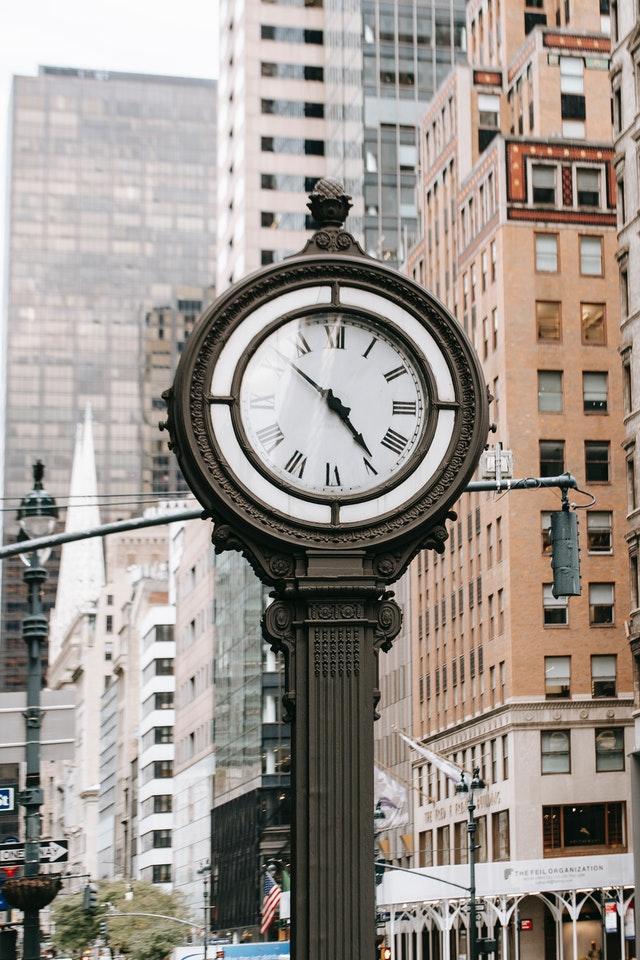 Cras pellentesque neque eget bibendum aliquet
Morbi nec velit efficitur venenatis
Pellentesque habitant morbi tristique senectus et netus et malesuada fames ac turpis egestas. Quisque id risus non ante tincidunt rhoncus. Cras ullamcorper porttitor mauris, id pharetra risus tincidunt nec. Cras pellentesque neque eget bibendum aliquet. Cras dapibus, sem eu hendrerit eleifend, eros ex viverra nisl, sit amet semper leo felis sit amet enim. Nam condimentum, metus eu porttitor sagittis, tellus ex suscipit nisi, id egestas libero
Morbi lacus augue, faucibus eu tincidunt quis, maximus vel lacus. In consequat posuere leo aliquet egestas. Fusce non nisi ut lacus tristique suscipit. Sed consequat rhoncus nibh nec laoreet. 
Pellentesque at elementum dui, ut luctus velit. Phasellus id orci arcu. Morbi nec velit efficitur, venenatis magna a, posuere sem. Nullam finibus, magna nec molestie congue, turpis tellus semper neque, et pellentesque eros nunc accumsan mauris.
Phasellus consequat interdum lacinia. Mauris imperdiet commodo ipsum id imperdiet. Proin quis erat et libero rutrum fermentum vel aliquam metus. Vestibulum venenatis magna a, posuere sem.
Ullamcorper suscipit lobortis
condimentum dolor viverra libero accumsan, et blandit nulla consectetur. Etiam non arcu tempor, varius mi eget, placerat lorem. Nulla pellentesque maximus metus vel sodales. Nam sodales luctus posuere. Quisque eget ex non augue vulputate ullamcorper nec id diam.
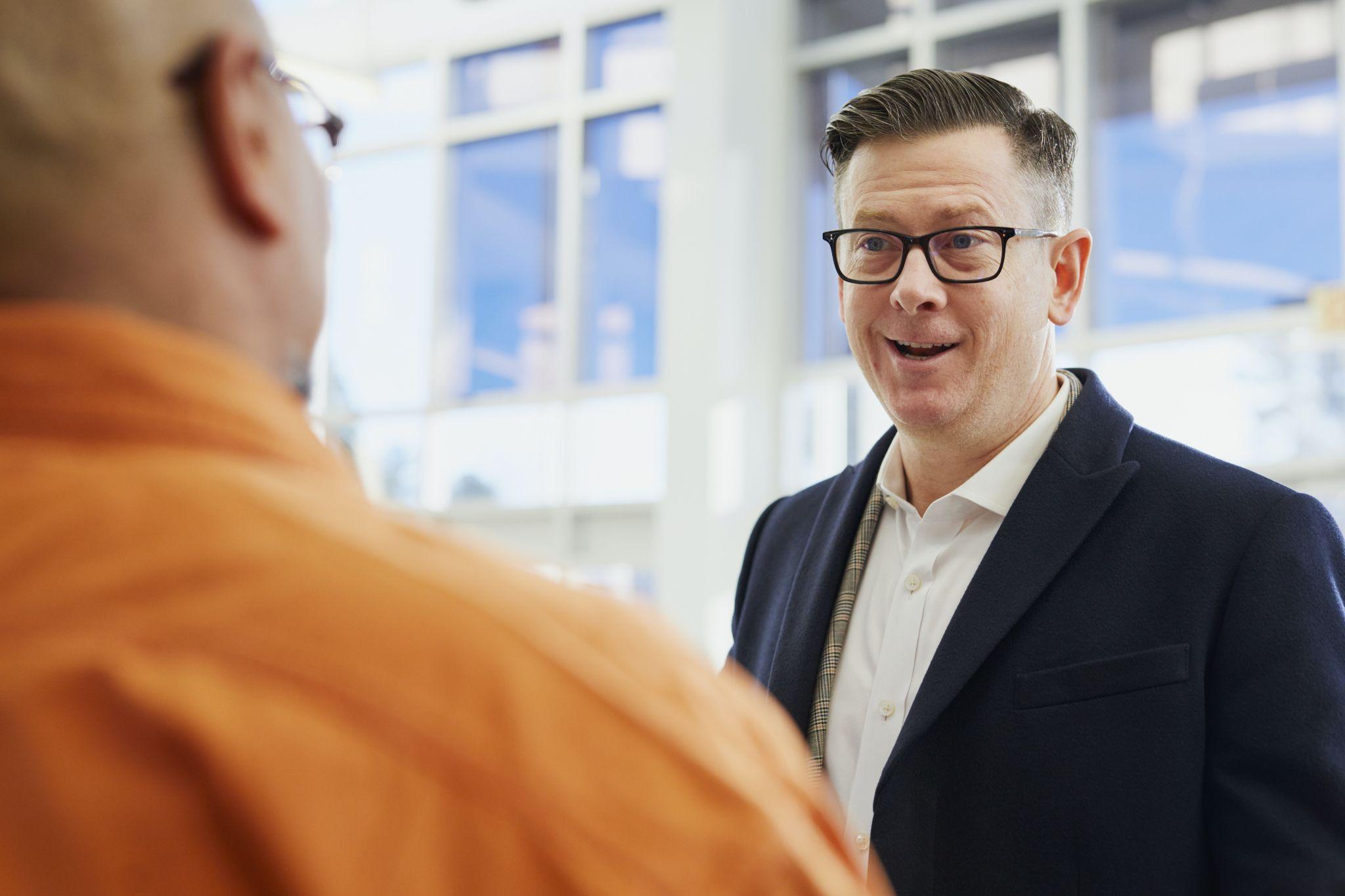 Vestibulum ante ipsum primis.
Newspaper
Thursday, July 8, 2021
Page 2
Duis autem vel eum iriure dolor in hendrit
Vestibulum quis congue est, a interdum urna. Phasellus consequat interdum lacinia. Mauris imperdiet commodo ipsum id imperdiet. Proin quis erat et libero rutrum fermentum vel aliquam metus. Vestibulum orci nisl, tincidunt vel magna eget, hendrerit tincidunt odio.
Pellentesque habitant morbi tristique senectus et netus et malesuada fames ac turpis egestas. Quisque id risus non ante tincidunt rhoncus. Cras ullamcorper porttitor mauris, id pharetra risus tincidunt nec. Cras pellentesque neque eget bibendum aliquet. Cras dapibus, sem eu hendrerit eleifend, eros ex viverra nisl, sit amet semper leo felis sit amet enim.
Nam condimentum, metus eu porttitor sagittis, tellus ex suscipit nisi, id egestas libero mauris sed risus. Aenean condimentum dolor viverra libero accumsan, et blandit nulla consectetur.
Etiam non arcu tempor, varius mi eget, placerat lorem. Nulla pellentesque maximus metus vel sodales.
Nam condimentum, metus eu porttitor sagittis
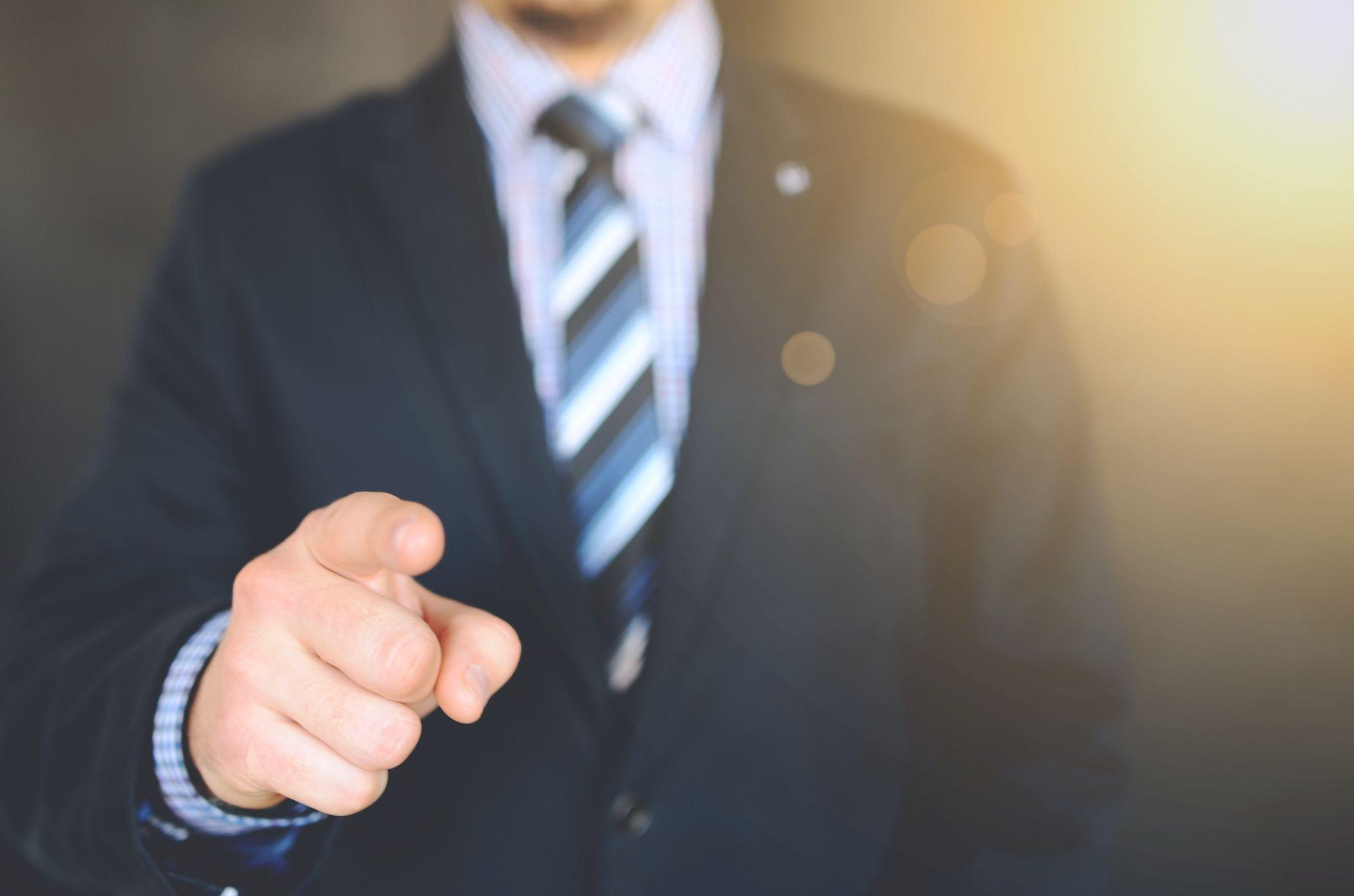 Proin malesuada finibus orci
Maecenas felis odio, maximus sit amet sapien sed, feugiat suscipit sem. Donec gravida blandit dui, sed gravida lorem dignissim vitae.
Proin malesuada finibus orci, in maximus est tempus ut. Orci varius natoque penatibus et magnis dis parturient montes, nascetur ridiculus mus. Aenean condimentum dolor viverra libero accumsan, et blandit nulla consectetur. Etiam non arcu tempor, varius mi eget, placerat lorem. Nulla pellentesque maximus metus vel sodales. Nam sodales luctus posuere non arcu tempo
Nibh euismod tincidunt ut laoreet dolore magna volutpat.
Quisque vehicula, lectus sed tempus suscipit, lorem urna consequat metus, et pulvinar elit neque et magna. Morbi lacus augue, faucibus eu tincidunt quis, maximus vel lacus. In consequat posuere leo aliquet egestas. Fusce non nisi ut lacus tristique suscipit. Sed consequat rhoncus nibh nec laoreet.
Pellentesque at elementum dui, ut luctus velit. Phasellus id orci arcu. Morbi nec velit
mam condimentum, metus eu porttitor sagittis, tellus ex suscipit nisi, id egestas libero mauris sed risus. Aenean condimentum dolor viverra libero accumsan, et blandit nulla consectetur. Etiam non arcu tempor, varius mi eget, placerat lorem. Nulla pellentesque maximus metus vel sodales. Nam sodales luctus posuere. Quisque eget ex non augue vulputate ullamcorper nec id diam.
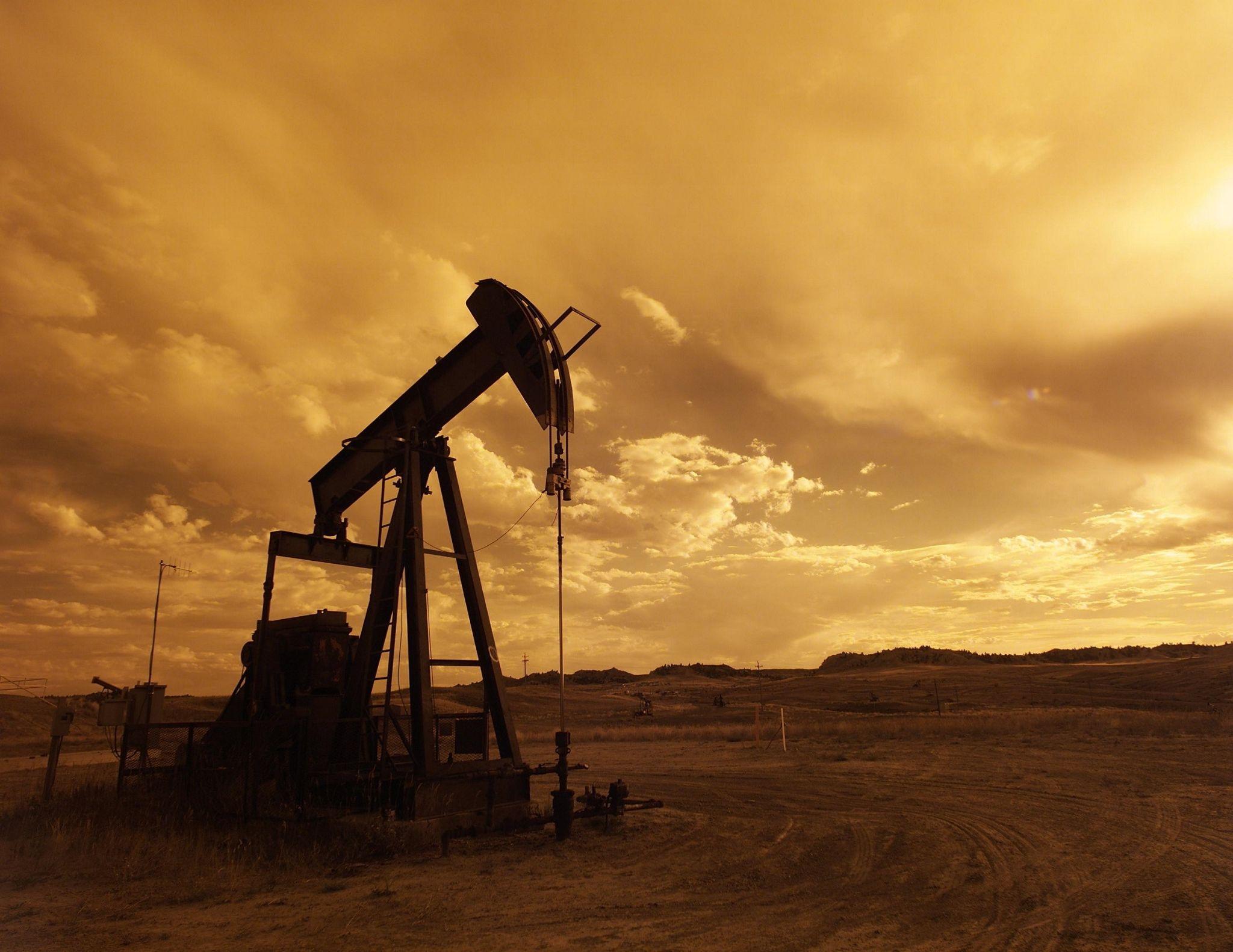 Laoreet dolore magna volutpat.
Vestibulum orci nisl tincidunt vel magne
imperdiet commodo ipsum id imperdiet. Proin quis erat et libero rutrum fermentum vel aliquam metus. Vestibulum orci nisl, tincidunt vel magna eget, hendrerit tincidunt odio. Maecenas felis odio, maximus sit amet sapien sed, feugiat suscipit sem. 
Donec gravida blandit dui, sed gravida lorem dignissim vitae. Proin malesuada finibus orci, in maximus est tempus ut. Orci varius natoque penatibus et magnis dis parturient montes, nascetur ridiculus mus. Aenean a augue vel nibh faucibus tincidunt ut sit amet mauris. Aenean a orci non ligula mollis scelerisque vitae non nunc.
quis, maximus vel lacus. In consequat posuere leo aliquet egestas. Fusce non nisi ut lacus tristique suscipit. Sed consequat rhoncus nibh nec laoreet. Pellentesque at elementum dui, ut luctus velit.
Ut wisi enim ad minim veniam
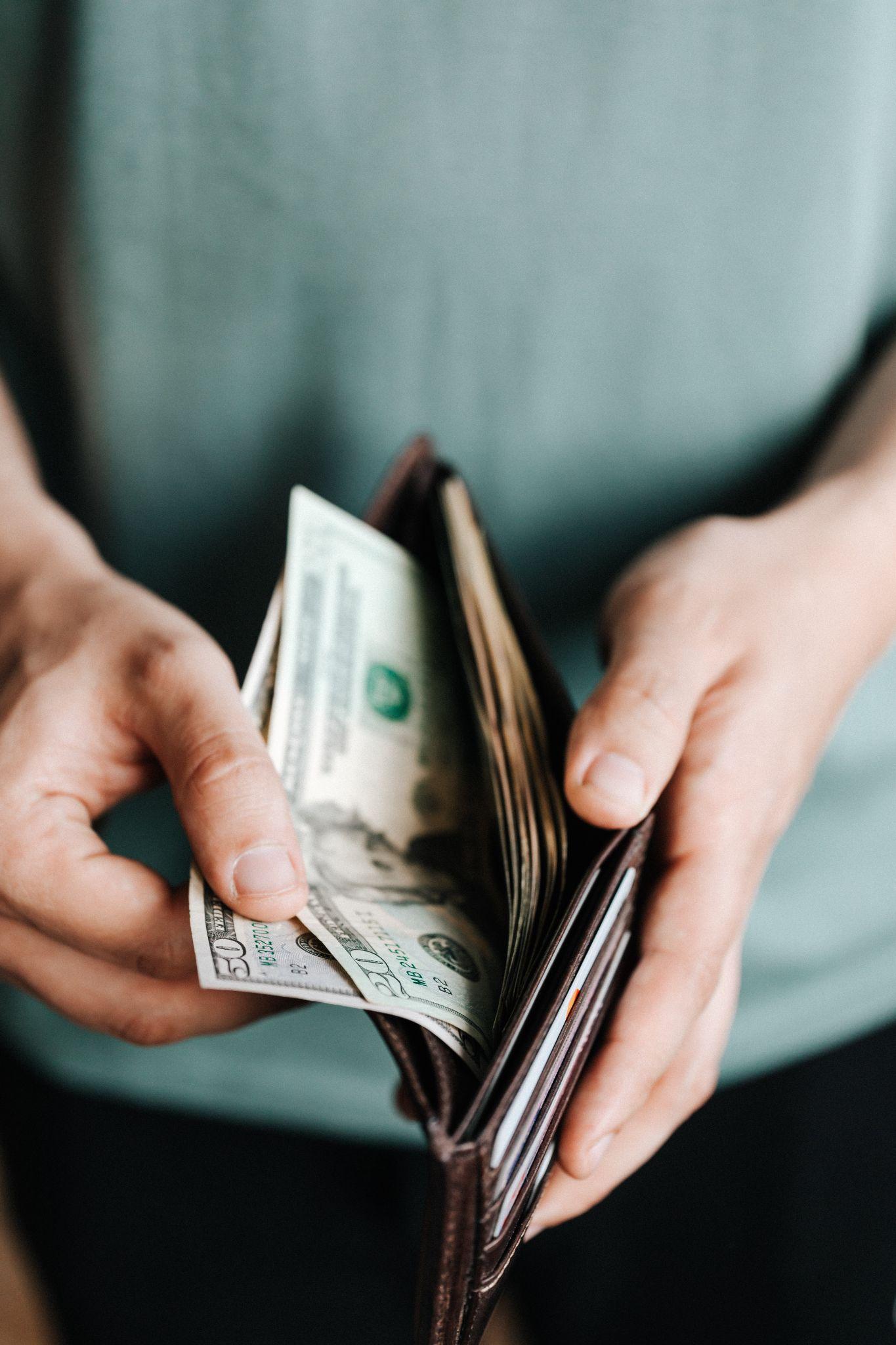 Cras elementum augue non tortor faucibus, ac laoreet leo luctus. Aliquam bibendum dapibus purus, quis congue ligula venenatis sit amet. Ut faucibus tincidunt nunc, sit amet blandit dolor accumsan eu. Suspendisse ut aliquet odio. Maecenas sed tortor hendrerit, aliquet justo non, gravida ante. Quisque vehicula, lectus sed tempus
Vestibulum quis congue est, a interdum urna. Phasellus consequat interdum lacinia. Mauris imperdiet commodo ipsum id imperdiet. Proin quis erat et libero rutrum fermentum vel aliquam metus. Vestibulum orci nisl, tincidunt vel magna eget, hendrerit tincidunt odio. 
Maecenas felis odio, maximus sit amet sapien sed, feugiat
Vestibulum ante ipsum primis.
Newspaper
Thursday, July 8, 2021
Page 3
Duis autem vel eum iriure dolor delenit
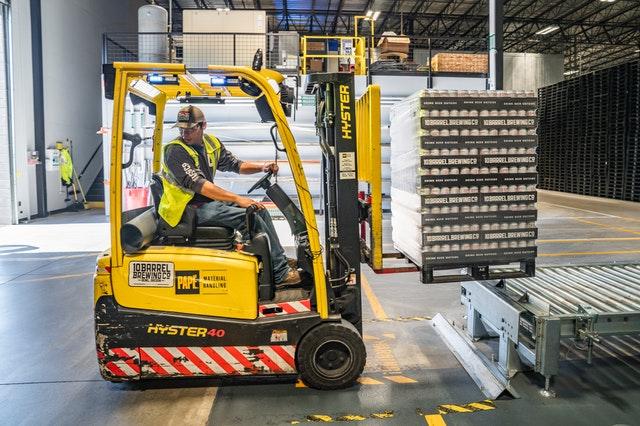 Fusce non nisi ut lacus tristique
Consequat, vel illum dolore eu feugiat nulla facilisis at vero eros et accumsan et iusto odio dignissim qui blandit praesent luptatum zzril delenit augue duis dolore te feugait nulla facilisi.
Lorem ipsum dolor sit amet, cons ectetuer adipiscing elit, sed diam nonummy nibh euismod tincidunt ut laoreet dolore magna aliquam erat volutpat. Ut wisi enim ad minim. Lorem ipsum dolor sit amet, consectetuer adipiscing elit, sed diam nonummy nibh euismod tincidunt ut laoreet dolore nisl ut aliquip ex ea commodo. 
Illum dolore eu feugiat nulla facilisis at vero eros et accumsan et iusto odio dignissim qui blandit praesent luptatum. Duis autem vel eum iriure dolor in hendrerit in vulputate velit esse molestie consequat, vel illum. Illum dolore eu feugiat nulla facilisis
feugiat nulla facilisis at vero eros et accumsan et iusto odio dignissim qui blandit praesent luptatum. Duis autem vel eum iriure dolor in hendrerit in vulputate velit esse molestie consequat, vel illum dolore.
Pellentesque habitant morbi tristique senectus malesuada fames.
Ullamcorper suscipit lobortis nisl ut aliquip
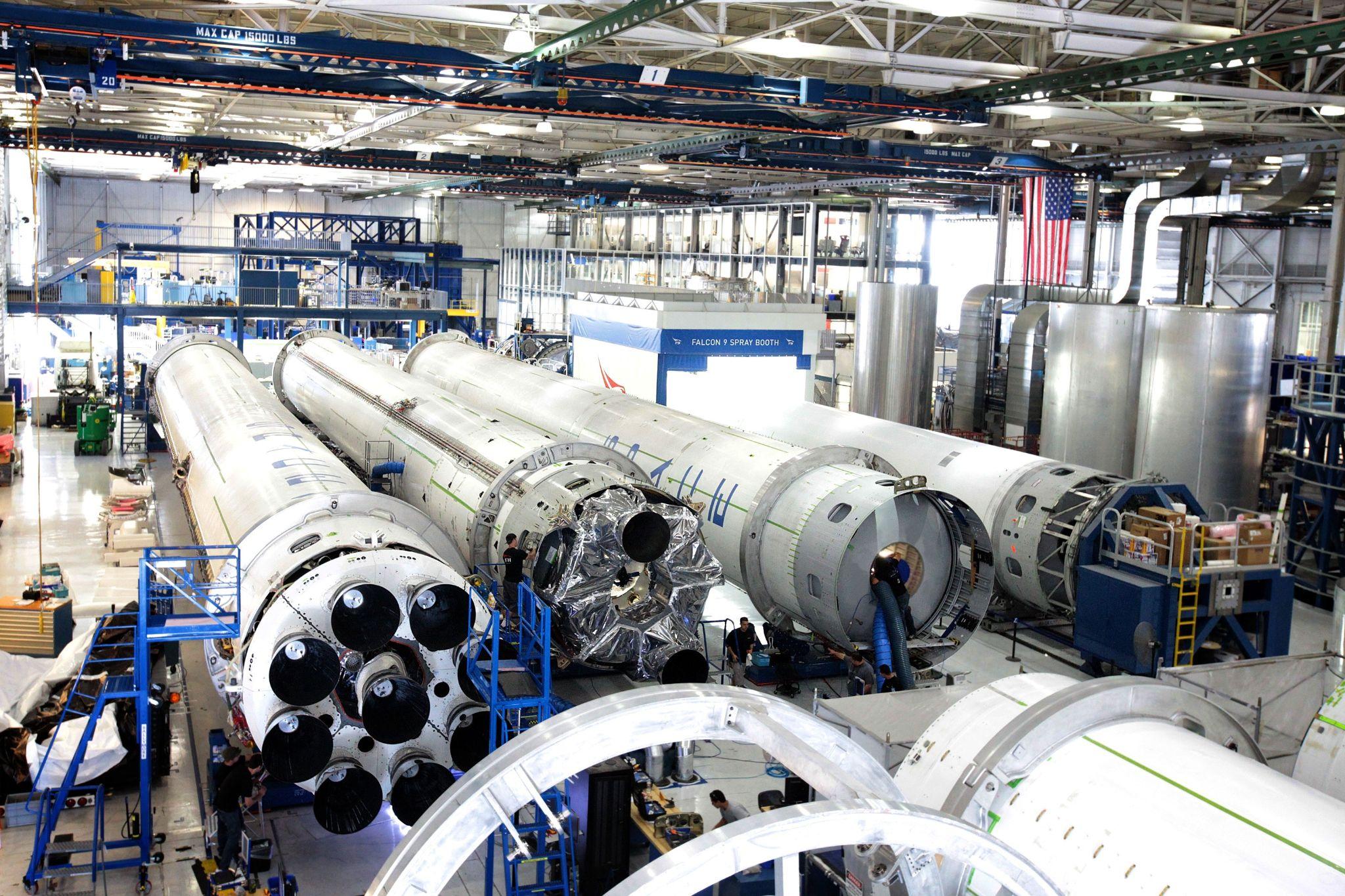 Quis nostrud exerci tation ullamcorper
Lorem ipsum dolor sit amet, consectetuer adipiscing elit, sed diam nonummy nibh euismod tincidunt ut laoreet dolore magna aliquam erat volutpat.
Ut wisi enim ad minim veniam, quis nostrud exerci tation ullamcorper suscipit lobortis nisl ut aliquip ex ea commodo consequat. Duis autem vel eum iriure dolor in hendrerit in vulputate velit esse molestie consequat, vel illum dolore eu feugiat nulla facilisis at vero eros et.
Pellentesque habitant morbi tristique senectus et netus et malesuada fames ac turpis egestas. Quisque id risus non ante tincidunt rhoncus. Cras ullamcorper porttitor mauris, id pharetra risus tincidunt nec. Cras pellentesque neque eget bibendum aliquet. Cras dapibus, sem eu hendrerit eleifend, eros ex viverra nisl, sit amet semper leo felis sit amet enim.
Nam condimentum, metus eu porttitor sagittis, tellus ex suscipit nisi, id egestas libero mauris sed risus. Aenean condimentum dolor viverra libero accumsan, et blandit nulla consectetur. Etiam non arcu tempor, varius mi eget, placerat lorem.
Nulla pellentesque maximus metus vel sodales. Nam sodales luctus posuere. Quisque eget ex non augue vulputate ullamcorper nec id diam. Ut eros dolor, gravida vitae nulla sit amet, commodo lacinia nulla. Etiam in tellus rhoncus, laoreet felis sit amet, porttitor magna. Fusce id nunc tincidunt, fermentum nisl ut, gravida est.Cras elementum augue non tortor.
Laoreet dolore magna volutpat.
Pellentesque habitant morbi tristique senectus et netus et malesuada fames ac turpis egestas. Quisque id risus non ante tincidunt rhoncus. Cras ullamcorper porttitor mauris, id pharetra risus tincidunt nec. Cras pellentesque neque eget bibendum aliquet. Cras dapibus.
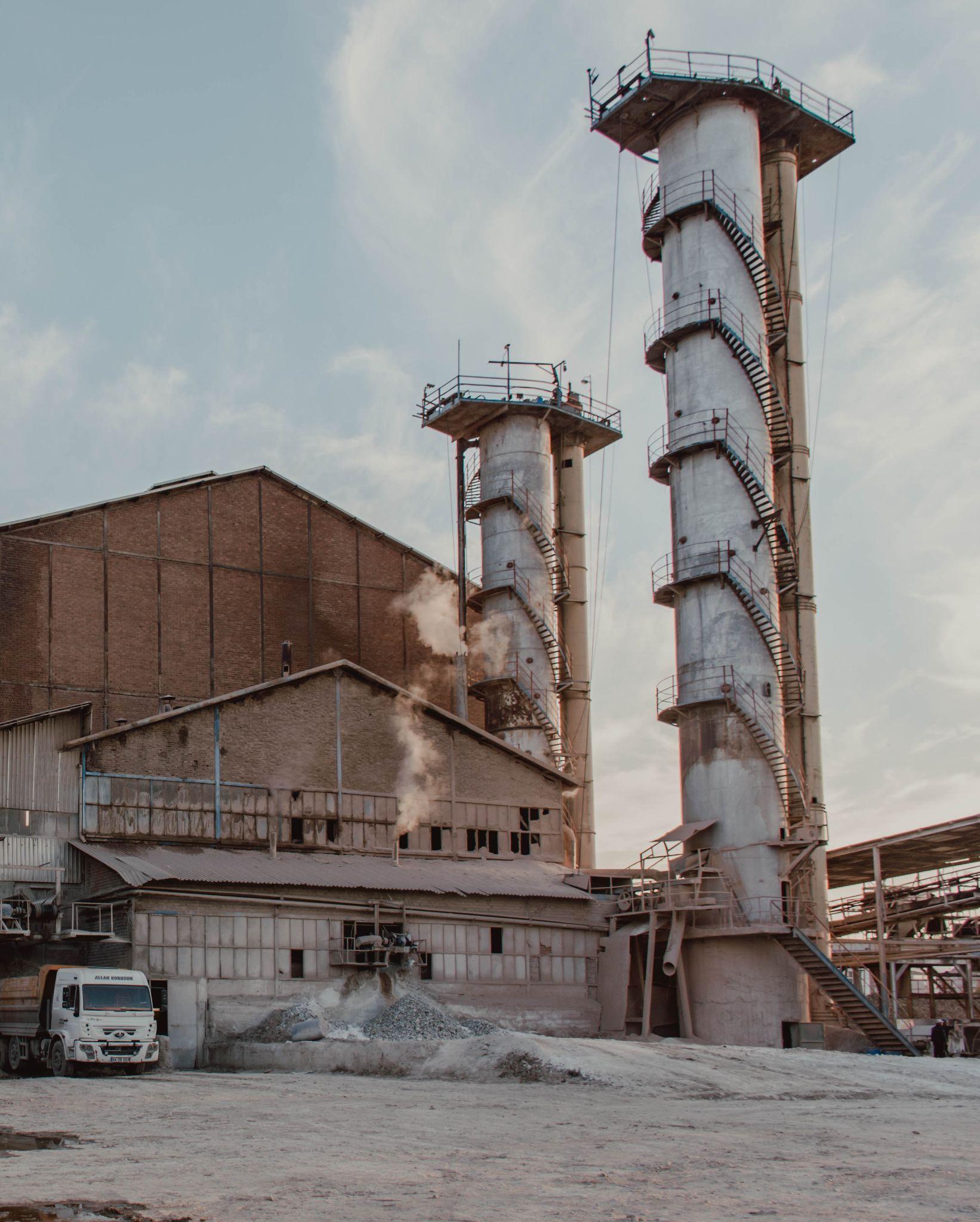 Cons ectetuer adipiscing elitsed
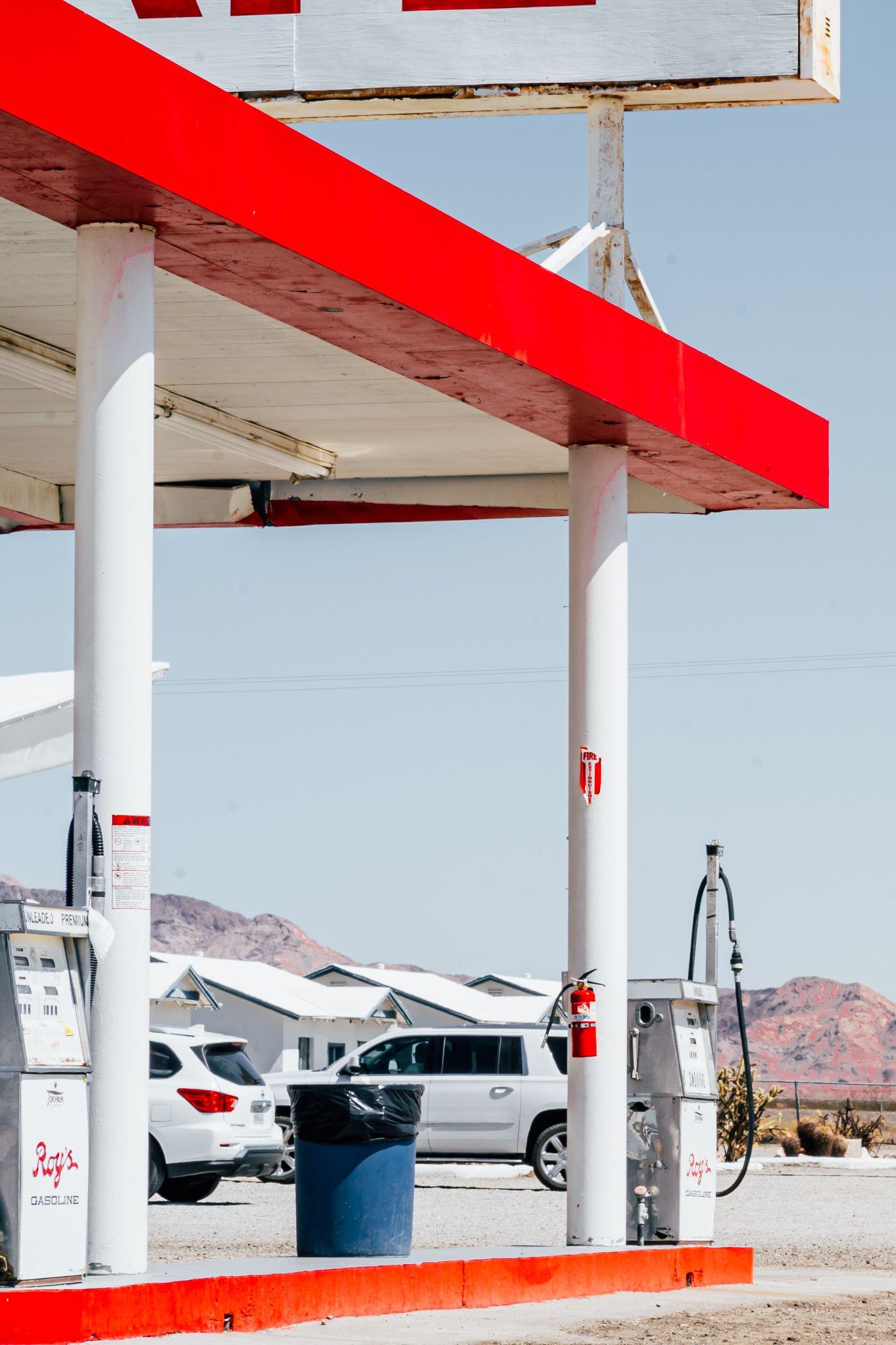 Lorem ipsum dolor sit amet, consectetuer adipiscing elit, sed diam nonummy nibh euismod tincidunt ut laoreet dolore magna. Consequat, vel illum dolore eu feugiat nulla facilisis at vero eros et accumsan et iusto odio dignissim qui blandit praesent luptatum zzril delenit augue duis dolore te feugait.
Vestibulum ante ipsum primis.
Laoreet dolore magna volutpat.
Newspaper
Thursday, July 8, 2021
Page 4
Oreet dolore magna quam feugait nulla
consequat, vel illum dolore eu feugiat nulla facilisis at vero eros et accumsan et iusto odio dignissim qui blandit praesent luptatum zzril delenit augue duis dolore te feugait nulla facilisi.
Lorem ipsum dolor sit amet, cons ectetuer adipiscing elit, sed diam nonummy nibh euismod tincidunt ut laoreet dolore magna. Sed diam nonummy nibh euismod tincidunt ut laoreet dolore magna aliquam erat volutpat. Ut wisi enim ad minim veniam, quis nostrud exerci tation ullamcorper suscipit lobortis nisl ut aliquip lobortis.
Blandit praesent luptatum
Cras ullamcorper porttitor mauris, id pharetra risus tincidunt nec. Cras pellentesque neque eget bibendum aliquet. Cras dapibus, sem eu hendrerit eleifend, eros ex viverra nisl, sit amet semper leo felis sit amet enim.
Nam condimentum, metus eu porttitor sagittis, tellus ex suscipit nisi, id egestas libero mauris sed risus.
Sed diam nonummy nibh euismod tincidunt laoreet
Cras elementum augue non tortor faucibus, ac laoreet leo luctus. Aliquam bibendum dapibus purus, quis congue ligula venenatis sit amet. Ut faucibus tincidunt nunc, sit amet blandit dolor accumsan eu. Suspendisse ut aliquet odio. Maecenas sed tortor hendrerit, aliquet justo non,
Consequat, vel illum dolore eu feugiat nulla facilisis at vero eros et accumsan et iusto odio dignissim qui blandit praesent luptatum zzril delenit augue duis dolore te feugait nulla facilisi.
Lorem ipsum dolor sit amet, cons ectetuer adipiscing elit, sed diam nonummy nibh
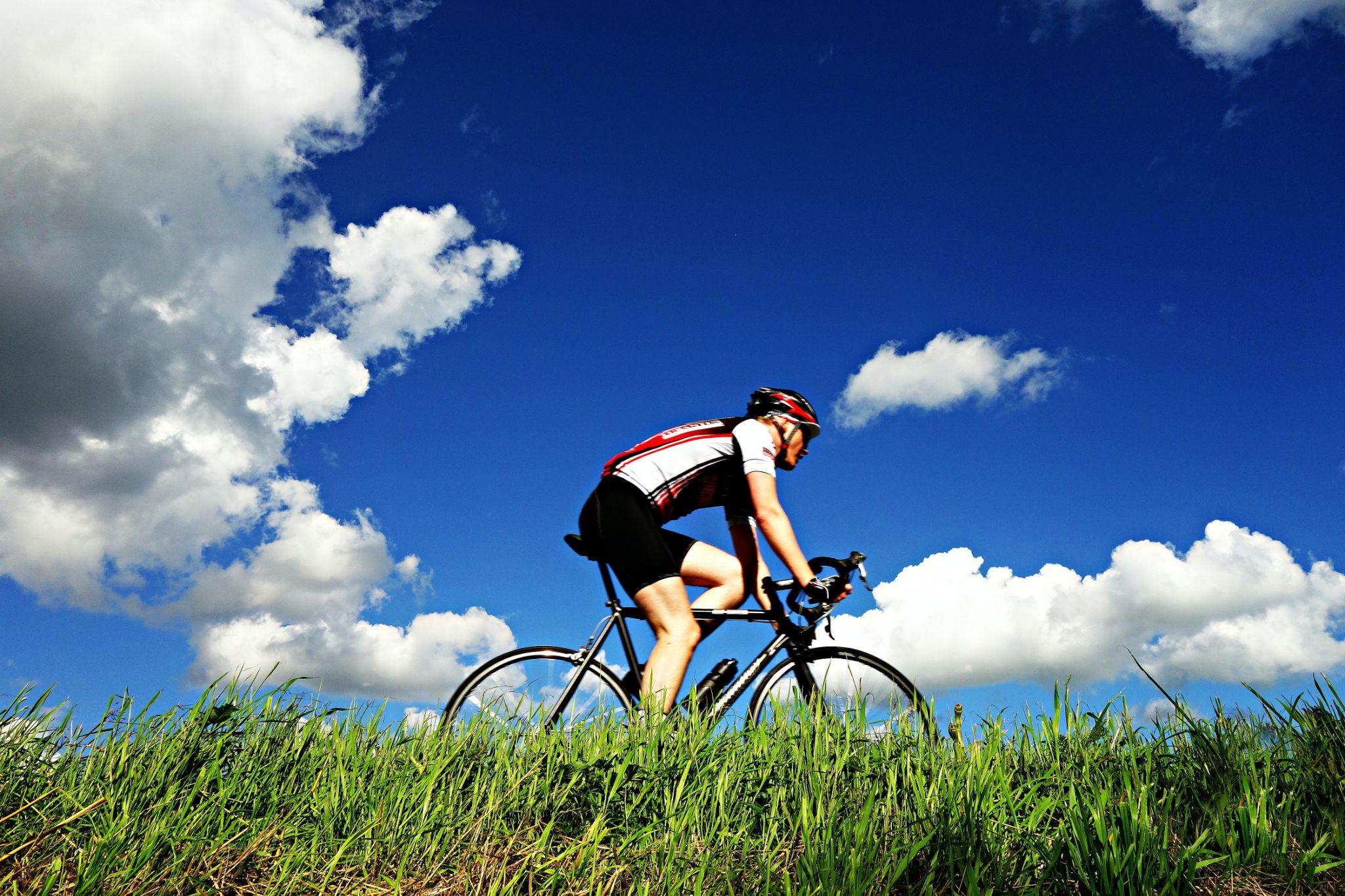 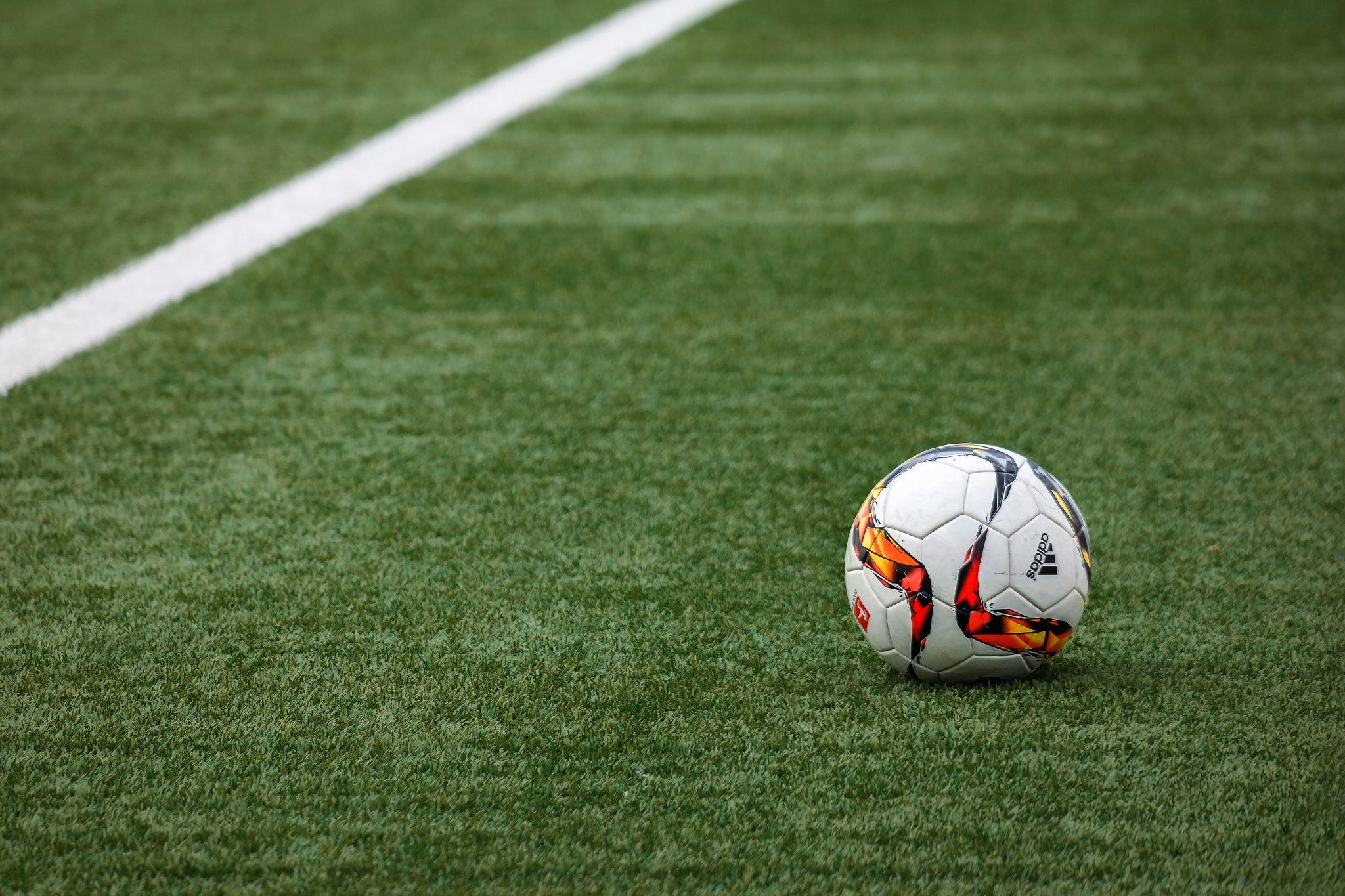 Nibh euismod tincidunt.
Quis nostrud exerci tation
Zril delenit augue duis dolore te feugait nulla facilisi. Dolor sit amet, cons ectetuer adipiscing elit, sed diam nonummy nibh euismod tincidunt ut laoreet.
Aenean condimentum dolor viverra libero accumsan, et blandit nulla consectetur. Etiam non arcu tempor, varius mi eget, placerat lorem. Nulla pellentesque maximus metus vel sodales. Nam sodales luctus posuere. Quisque eget ex non augue vulputate ullamcorper nec id diam. Quisque id risus non ante tincidunt rhoncus. Cras ullamcorper porttitor mauris, id pharetra risus tincidunt nec. Cras pellentesque neque eget bibendum aliquet.
Nibh euismod tincidunt ut laoreet dolore magna volutpat.
consequat, vel illum dolore eu feugiat nulla facilisis at vero eros et accumsan et iusto odio dignissim qui blandit praesent luptatum zzril delenit augue duis dolore te feugait nulla facilisi.
Lorem ipsum dolor sit amet, cons ectetuer adipiscing elit, sed diam nonummy nibh euismod tincidunt ut laoreet dolore magna. Sed diam nonummy nibh euismod tincidunt ut laoreet dolore magna aliquam erat volutpat. ut wisi enim ad. Maecenas sed tortor hendrerit, aliquet justo non, gravida.
Tation ullamcorper 
suscipit lobortis nisl
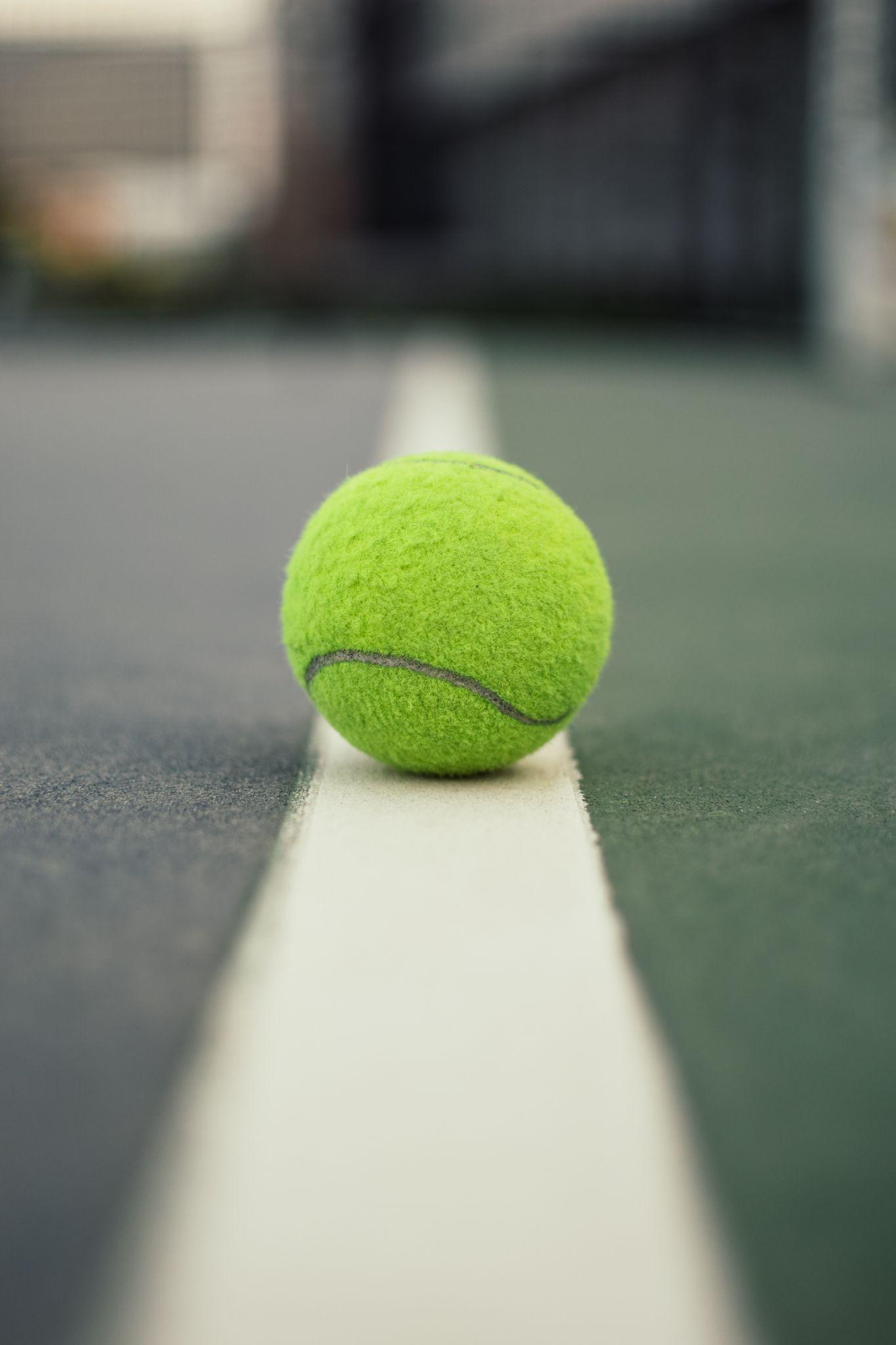 laoreet dolore magna aliquam erat volutpat.
elementum augue non tortor faucibus, ac laoreet leo luctus. Aliquam bibendum dapibus purus, quis congue ligula venenatis sit amet. Ut faucibus tincidunt nunc, sit amet blandit dolor accumsan eu. Suspendisse ut aliquet odio.
Ut wisi enim ad minim veniam, quis nostrud exerci tation ullamcorper suscipit lobortis nisl ut aliquip lobortis. ed diam nonummy nibh euismod tincidunt ut laoreet dolore magna aliquam erat volutpat. Ut wisi enim ad
Nibh euismod tincidunt.
Newspaper
Thursday, July 8, 2021
Page 5
Laoreet dolore magna
aliquam nostrud
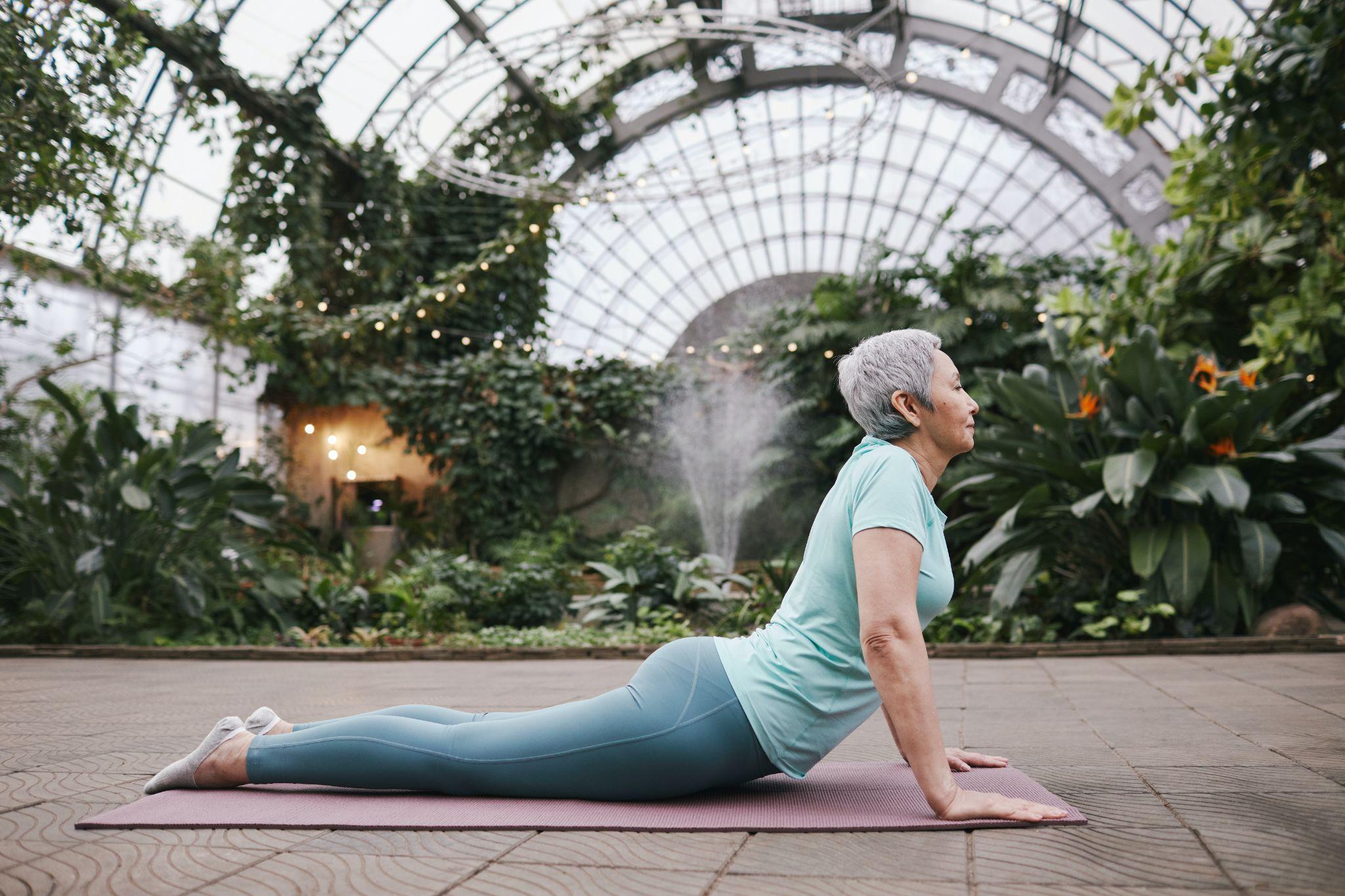 Ut wisi enim ad minim veniam
Cras elementum augue non tortor faucibus, ac laoreet leo luctus. Aliquam bibendum dapibus purus, quis congue ligula venenatis sit amet. Ut faucibus tincidunt nunc, sit amet blandit dolor accumsan eu. Suspendisse ut aliquet odio. Maecenas sed tortor hendrerit, aliquet justo non, gravida ante. Quisque vehicula, lectus sed tempus suscipit, lorem urna consequat metus, et pulvinar elit neque et magna. 
Morbi lacus augue, faucibus eu tincidunt quis, maximus vel lacus. In consequat posuere leo aliquet egestas. Fusce non nisi ut lacus tristique suscipit. Sed consequat rhoncus nibh nec laoreet. 
Pellentesque at elementum dui, ut luctus velit. Phasellus id orci arcu. Morbi nec velit efficitur, venenatis magna a, posuere sem. Nullam finibus, magna nec molestie congue,
Cras elementum augue non tortor faucibus, ac laoreet leo luctus. Aliquam bibendum dapibus purus, quis congue ligula venenatis sit amet. Ut faucibus tincidunt nunc, sit amet blandit dolor accumsan eu. Suspendisse ut aliquet odio. Maecenas sed tortor hendrerit, aliquet justo non, gravida ante.
Aenean condimentum dolor viverra libero accumsan gravida..
Pellentesque habitant morbi tristique senectus et netus et malesuada fames ac turpis egestas. Quisque id risus non ante tincidunt rhoncus. Cras ullamcorper porttitor mauris, id pharetra risus tincidunt nec. Cras pellentesque neque eget bibendum aliquet. Cras dapibus, sem eu hendrerit eleifend, eros ex viverra nisl, sit amet semper leo felis sit amet enim. 
Nam condimentum, metus eu porttitor sagittis, tellus ex suscipit nisi, id egestas libero mauris sed risus. Aenean condimentum dolor viverra libero accumsan, et blandit nulla consectetur.
Etiam non arcu tempor, varius mi eget, placerat lorem. Nulla pellentesque maximus metus vel sodales. Nam sodales luctus posuere. Quisque eget ex non augue vulputate ullamcorper nec id diam. Ut eros dolor, gravida vitae nulla sit amet, commodo lacinia nulla. Etiam in tellus rhoncus, laoreet felis sit amet, porttitor magna. Fusce id nunc tincidunt, fermentum nisl ut, gravida est.
Nam condimentum, metus eu porttitor sagittis, tellus ex suscipit nisi, id egestas libero mauris sed risus. Aenean condimentum dolor viverra libero accumsan.
Accumsan et iusto odio dignissim
laoreet felis sit amet porttitor magna
Cras elementum augue non tortor faucibus, ac laoreet leo luctus. Aliquam bibendum dapibus purus, quis congue ligula venenatis sit amet. Ut faucibus tincidunt nunc, sit amet blandit dolor accumsan eu. Suspendisse ut aliquet
Aenean condimentum dolor viverra libero
Consequat, vel illum dolore eu feugiat nulla facilisis at vero eros et accumsan et iusto odio dignissim qui blandit praesent luptatum zzril delenit augue duis dolore te feugait nulla facilisi. 
Lorem ipsum dolor sit amet, cons ectetuer adipiscing elit, sed diam nonummy nibh euismod tincidunt ut laoreet dolore magna aliquam erat volutpat. Ut laoreet dolore magna wisi enim Ut laoreet dolore magna wisi enim ad minim. Aenean condimentum dolor viverra libero accumsan, et blandit nulla consectetur. Etiam non arcu tempor, varius mi eget, placerat lorem. Nulla pellentesque maximus metus
Consequat, vel illum dolore eu feugiat nulla facilisis at vero eros et accumsan et iusto odio dignissim qui blandit praesent luptatum zzril delenit augue duis dolore te feugait nulla facilisi.
Ut wisi enim ad minim veniam
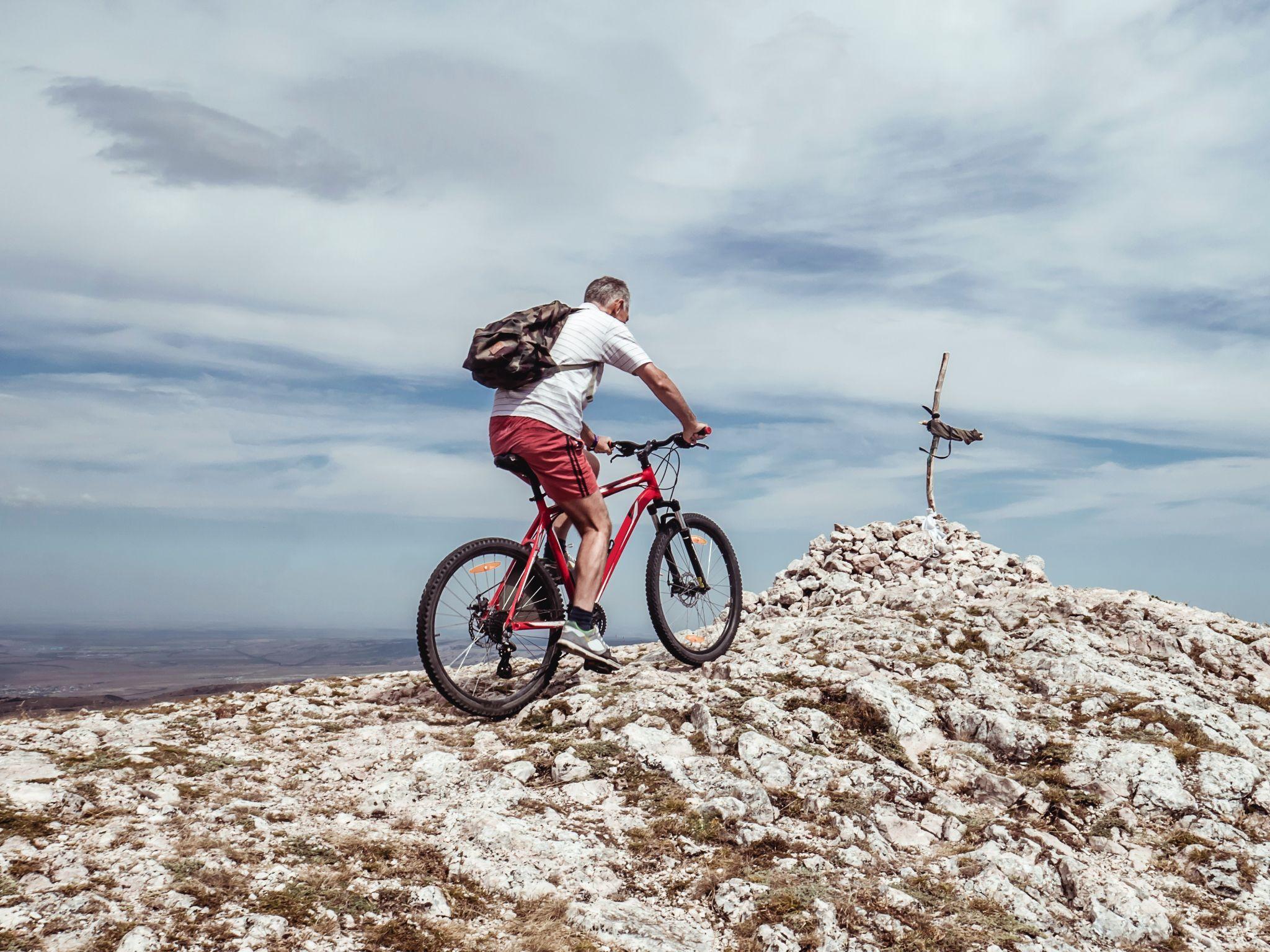 adipiscing elit, sed diam nonummy nibh euismod tincidunt ut laoreet dolore magna aliquam erat volutpat. Ut laoreet dolore magna wisi
Ut laoreet dolore magna wisi enim Ut laoreet dolore magna
Newspaper
Thursday, July 8, 2021
Page 6
Nonummy nibh
euismod tincidunt ut
laoreet
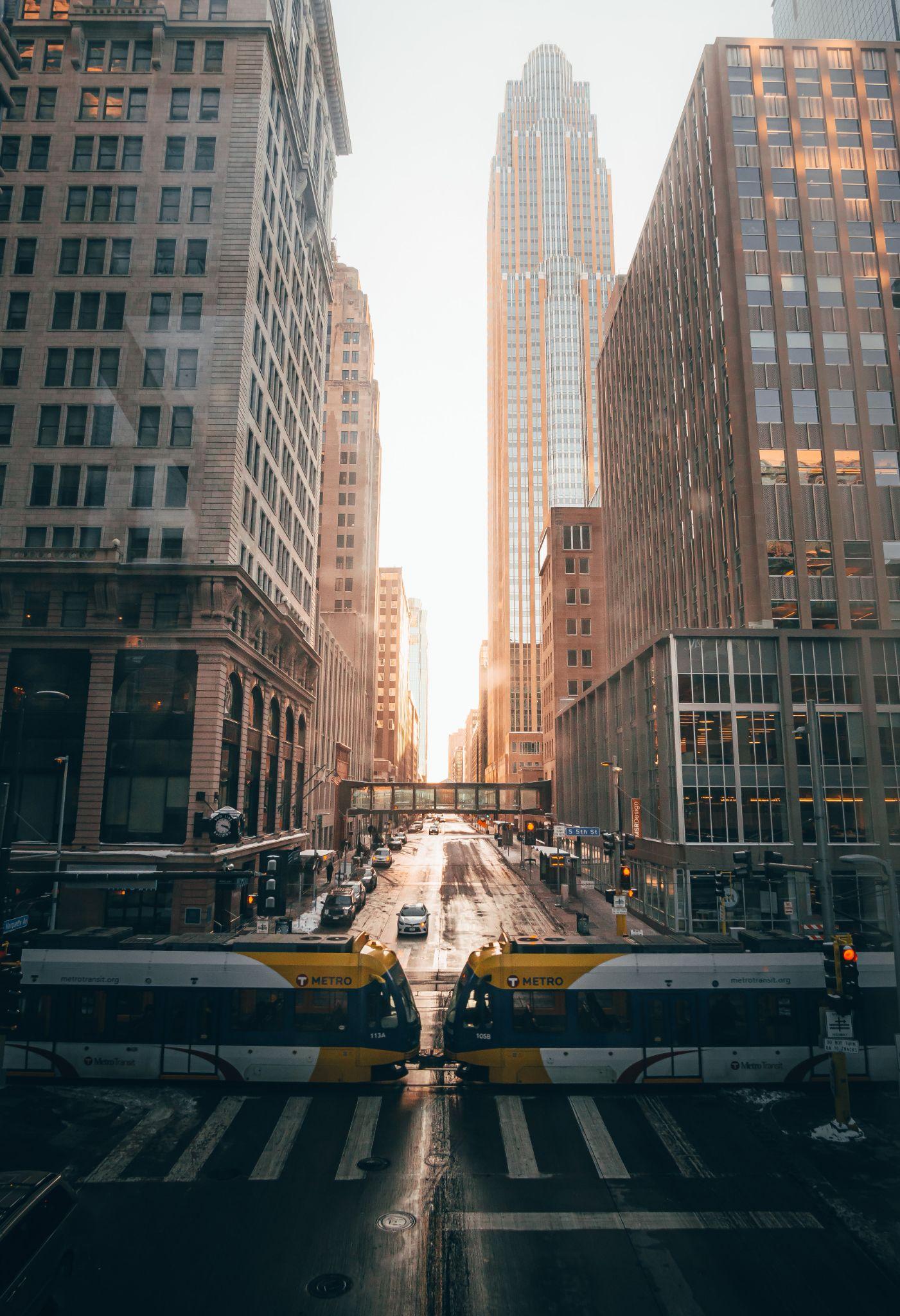 Ut wisi enim ad minim veniam
Cras elementum augue non tortor faucibus, ac laoreet leo luctus. Aliquam bibendum dapibus purus, quis congue ligula venenatis sit amet. Ut faucibus tincidunt nunc, sit amet blandit dolor accumsan eu. Suspendisse ut aliquet odio. Maecenas sed tortor hendrerit, aliquet justo non, gravida ante. Quisque vehicula, lectus sed tempus suscipit, lorem urna consequat metus, et pulvinar elit neque et magna. 
Morbi lacus augue, faucibus eu tincidunt quis, maximus vel lacus. In consequat posuere leo aliquet egestas. Fusce non nisi ut lacus tristique suscipit. Sed consequat rhoncus nibh nec laoreet. Pellentesque at elementum dui, ut luctus velit. Phasellus id orci arcu. Morbi nec velit efficitur, venenatis magna a, posuere sem. 
Nullam finibus, magna nec molestie congue, turpis tellus semper neque, et pellentesque eros nunc accumsan mauris. Suspendisse ac fermentum enim, id porttitor ligula. Donec iaculis, eros nec rutrum mollis, quam lorem maximus nisl, eu aliquet justo lacus a nulla. Lorem ipsum dolor sit amet. Sed diam nonummy nibh euismod tincidunt ut laoreet dolore. Feugiat nulla facilisis at vero eros et accumsan et iusto odio dignissim qui
Vero eros et accumsan et iusto odio dignissim qui blandit praesent luptatum zzril delenit augue duis dolore te feugait nulla facilisi.
Lorem ipsum dolor sit amet. Sed diam nonummy nibh euismod tincidunt ut laoreet dolore. Feugiat nulla facilisis at vero eros et accumsan et iusto odio dignissim qui blandit praesent luptatum zzril delenit augue duis dolore te feugait nulla facilisi.
Lorem ipsum dolor sit amet, cons ectetuer adipiscing elit, sed diam nonummy. Sed diam nonummy nibh euismod tincidunt ut laoreet dolore. Feugiat nulla facilisis at vero eros et accumsan et iusto odio dignissim qui blandit praesent luptatum zzril delenit augue duis dolore te feugait nulla facilisi.
Cras elementum augue non tortor faucibus, ac laoreet leo luctus. Aliquam bibendum dapibus purus, quis congue ligula venenatis sit amet. Ut faucibus tincidunt nunc, sit amet blandit dolor accumsan eu. Suspendisse ut aliquet odio. Maecenas sed tortor hendrerit, aliquet justo non, gravida ante. Quisque vehicula, lectus sed tempus suscipit, lorem urna consequat metus, et pulvinar elit neque et magna. 
Morbi lacus augue, faucibus eu tincidunt quis, maximus vel lacus. In consequat posuere leo aliquet egestas. Fusce non nisi ut lacus tristique suscipit. Sed consequat rhoncus nibh nec laoreet. Pellentesque at elementum dui, ut luctus velit. Phasellus id orci arcu.
NEWSPAPER
Pellentesque at elementum dui, ut luctus velit phasellus id.